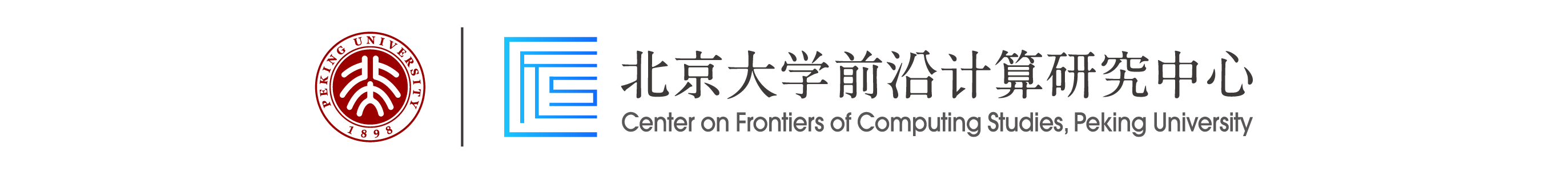 学术报告
Title（一般用不小于72号）
Prof. XXX（助理教授用Dr.） 
Title
Department
Institute
201X年X月X日 星期X XX:00am
地点
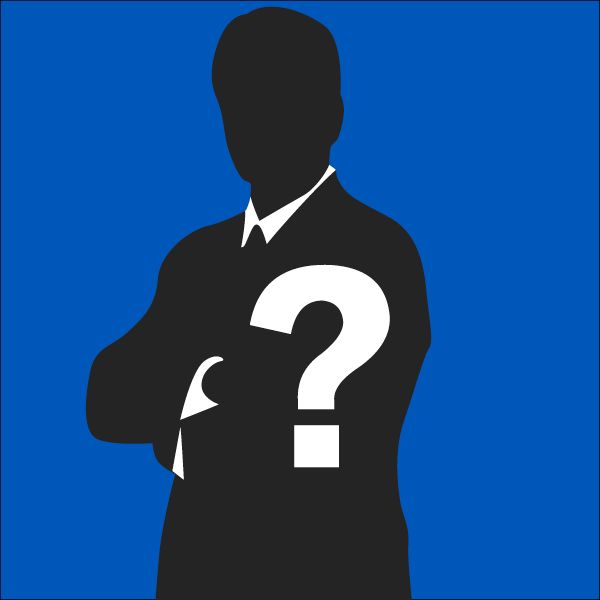 Abstract: 字体：Cambria，字号：比Abstract小一号
Biography: 字体：Cambria，比Abstract小一号
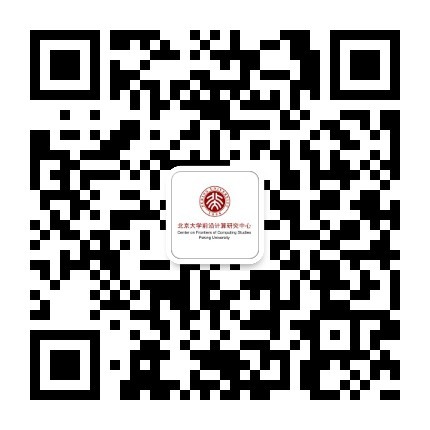 http://cfcs.pku.edu.cn/